Модель внеурочной деятельности в рамках реализации ФГОСМБОУ СОШ №3
г.Бородино
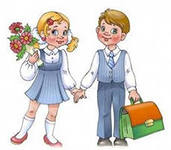 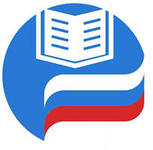 В соответствии с требованиями Стандарта внеурочная деятельность организуется по направлениям развития личности (спортивно-оздоровительное, духовно-нравственное, социальное, общеинтеллектуальное, общекультурное). Обучающимся предоставляется возможность выбора широкого спектра занятий, направленных на их развитие
Организационная модель реализации 
внеурочной деятельности
Внутришкольная система дополнительного образования
Образовательные программы учреждений дополнительного образования детей, а также учреждений культуры и спорта
Внеурочная деятельность
1- 3-х классов
Классное руководство
Деятельность классных руководителей (мероприятия, экскурсии, круглые столы, соревнования и т.д.)
Привлечение  общественных организаций
(1а-класс казачьей направленности)
Иные педагогические работники 
  педагог-организатор, социальный педагог, педагог-психолог, старший вожатый
Клуб «УникУМ»
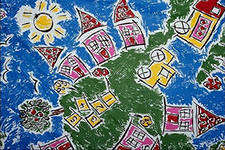 Спортивно-оздоровительное направление :
лыжная подготовка,
шахматы,казачьи игры, владение казачьим оружием, внеклассные мероприятия
Духовно - нравственное направление:
цикл нравственных бесед, детское объединение «МЫ-КАЗАЧАТА»,внеклассные мероприятия
Внутришкольная система внеурочной деятельности в 1- 3-х  классах
Общеинтеллектуальное направление :
клуб «УНИКУМ»
Общекультурное направление :
студия школьного театра «ЭКСПРОМТ»,вокальная группа «ВЕСЕЛЫЕ НОТКИ»,традиции и культура казачества, внеклассные мероприятия, хоровая студия, танцевальный кружок
Социальное 
направление :
школьный музей «Моя малая Родина»,внеклассные мероприятия
Класс казачьей направленности
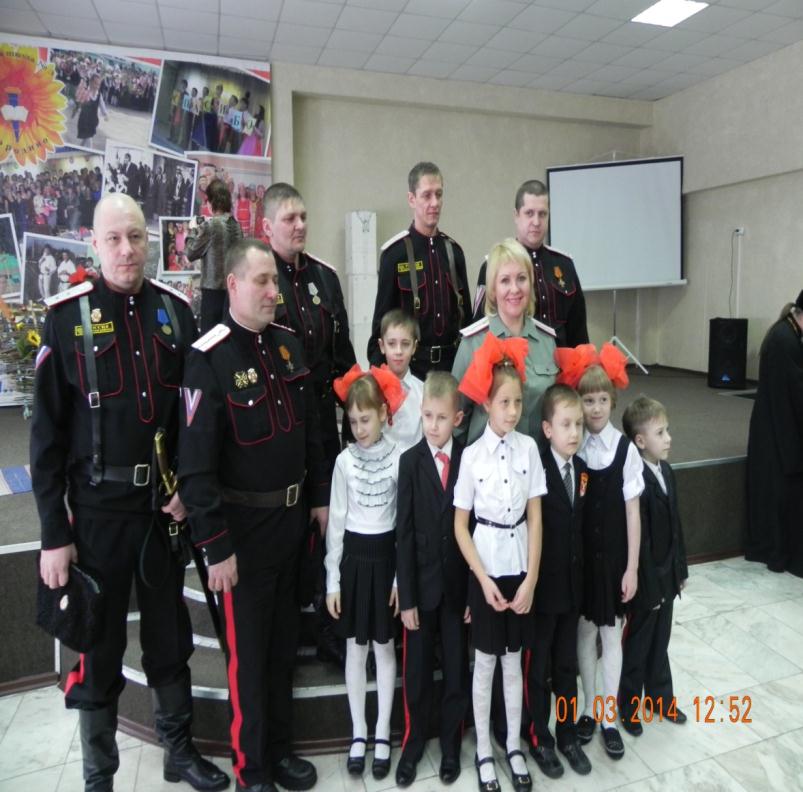 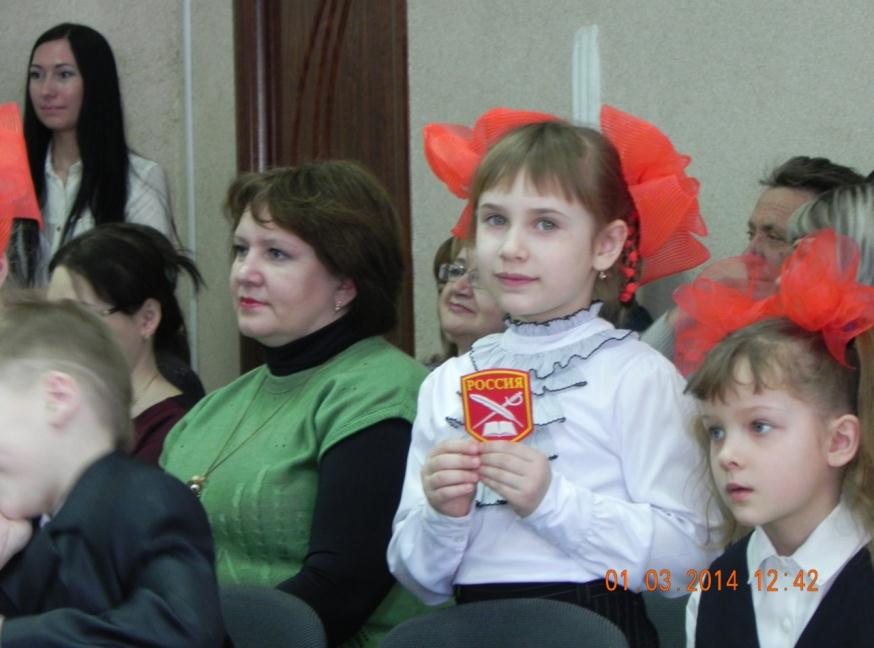 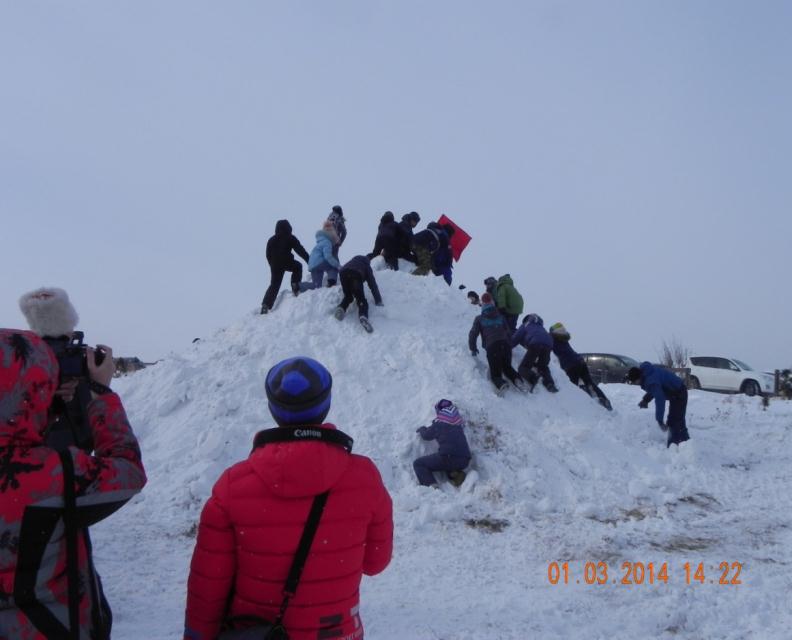 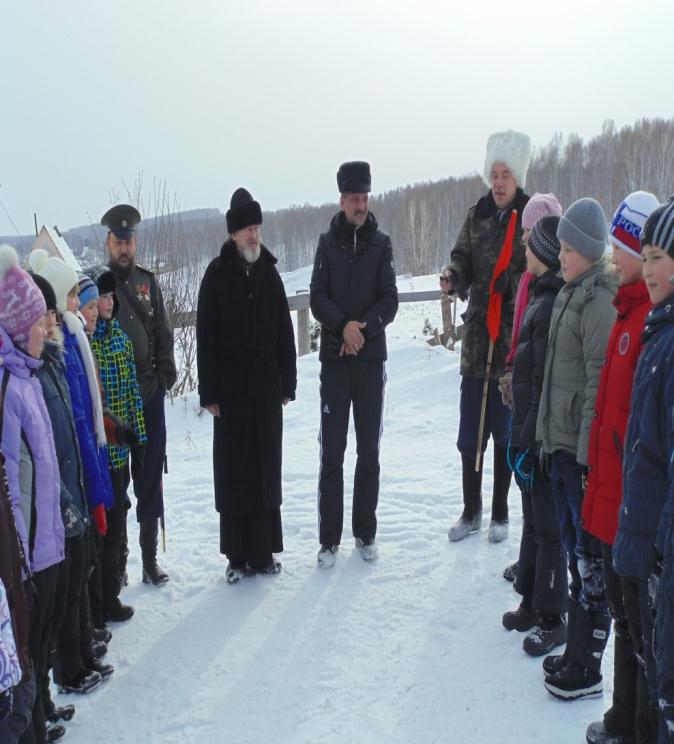 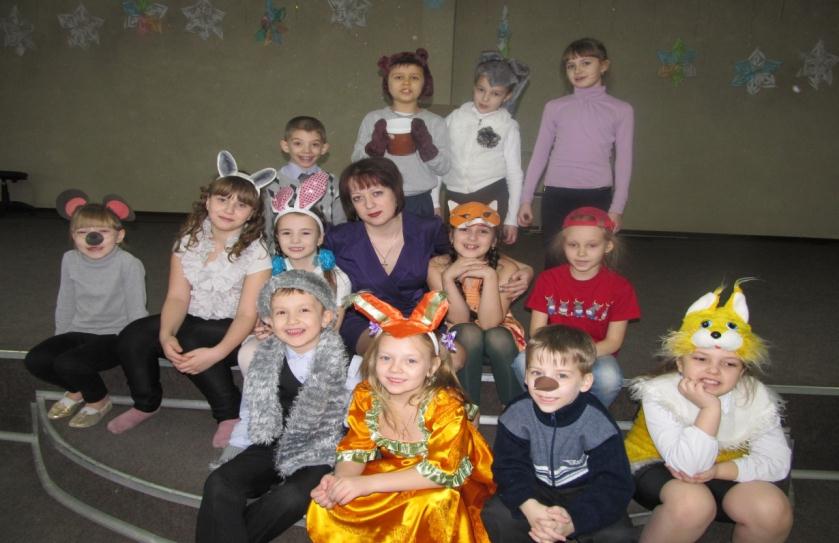 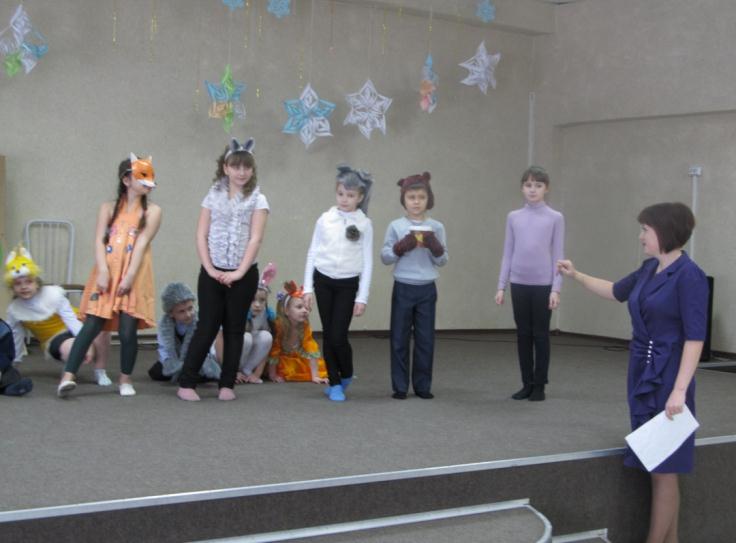 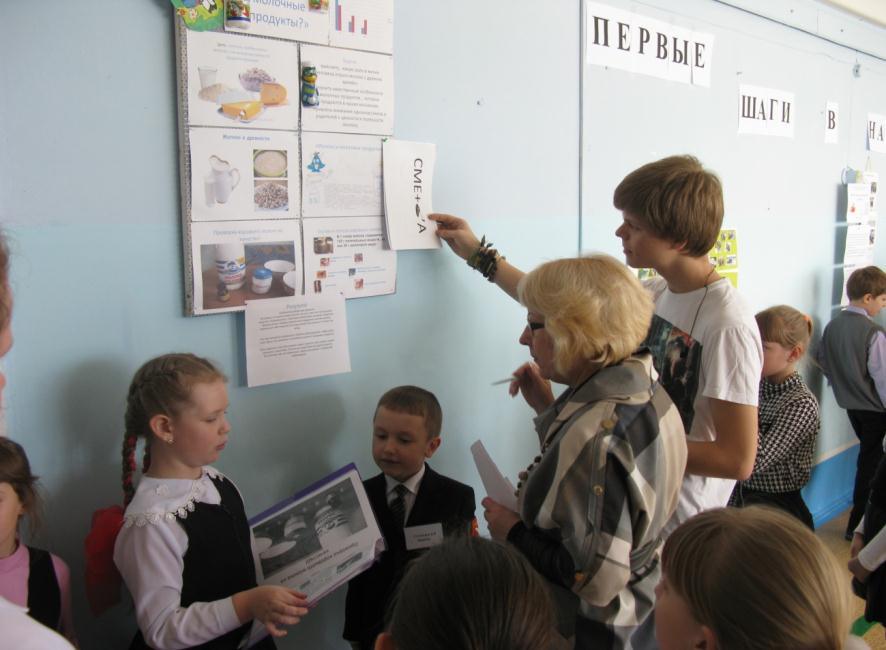 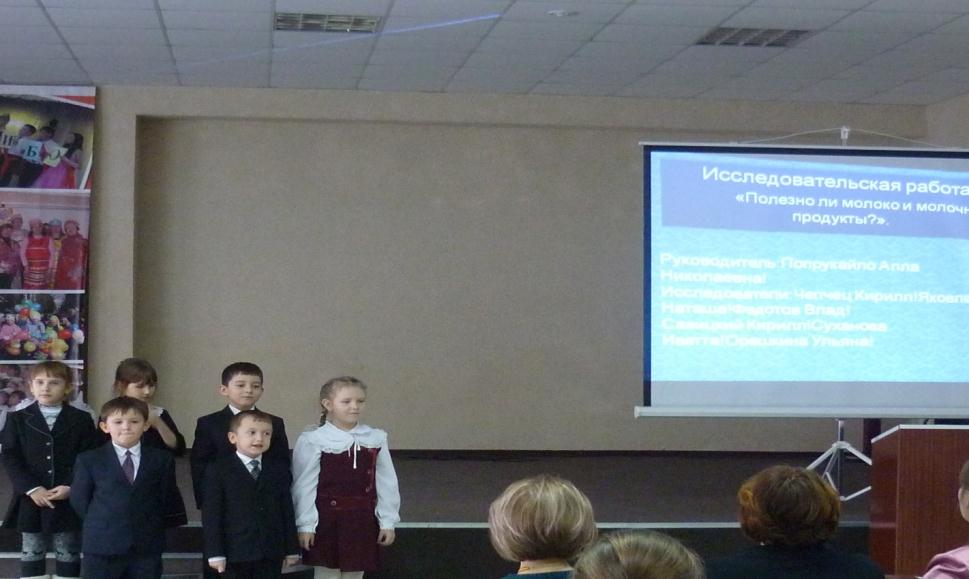 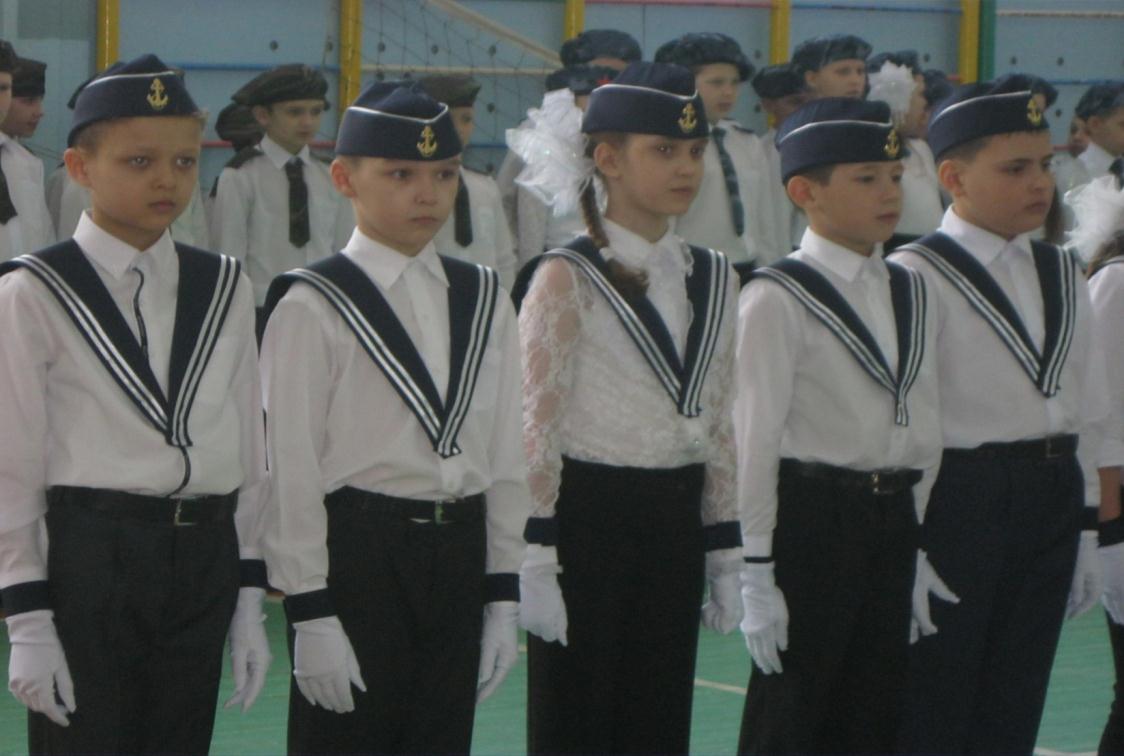 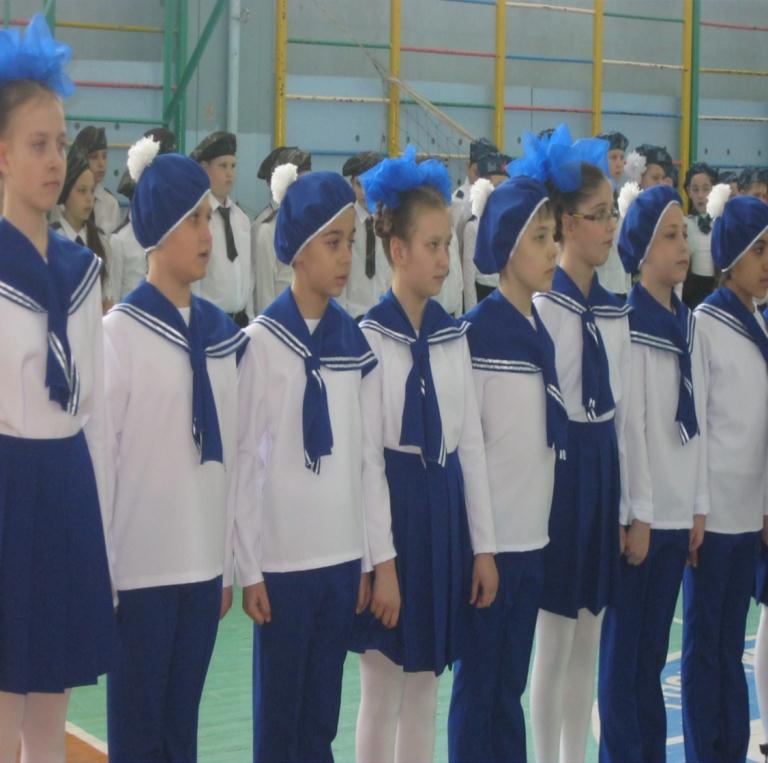 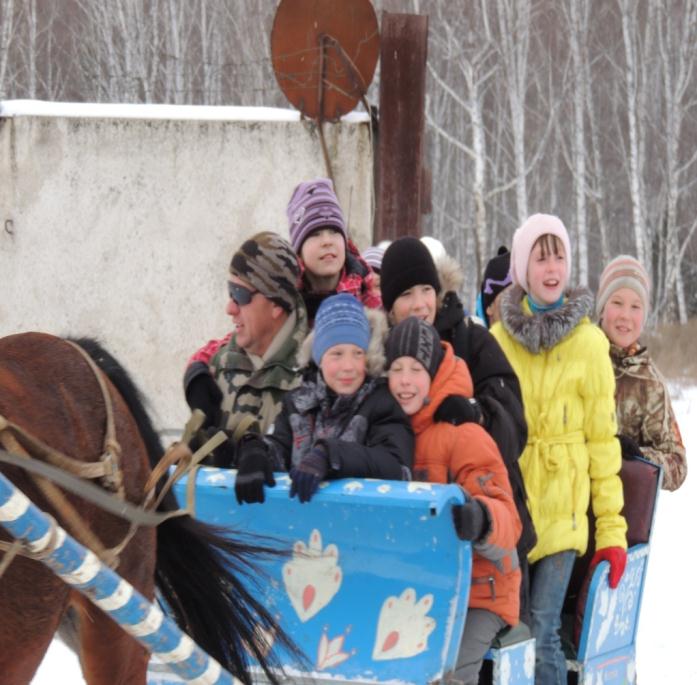 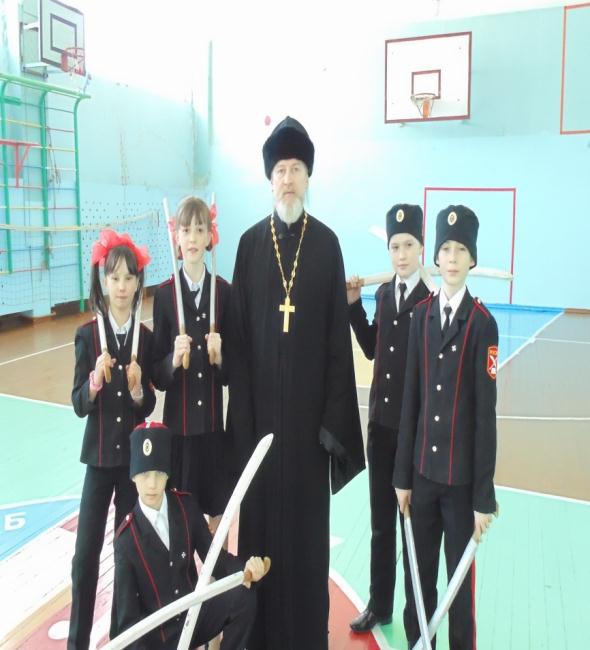 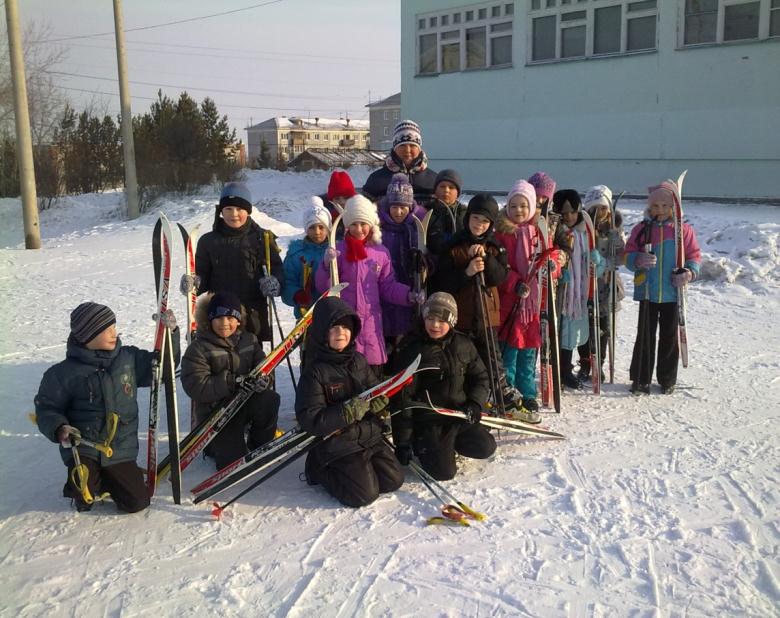 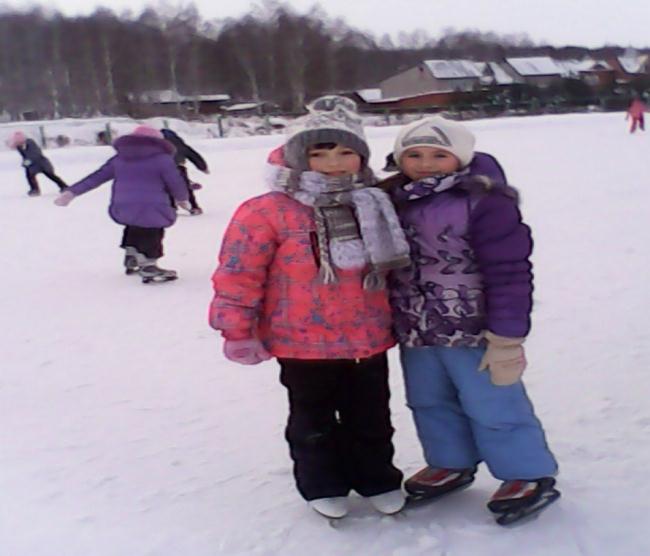